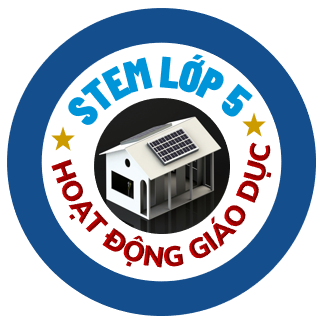 STEM
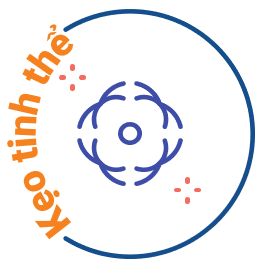 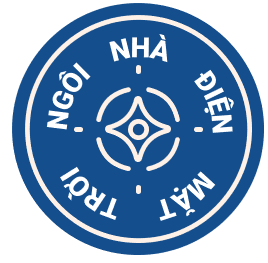 TRƯNG BÀY CÁC SẢN PHẨM 
KẸO TINH THỂ NGŨ SẮC, MUỐI NGŨ SẮC
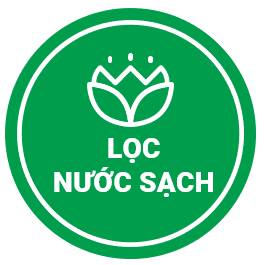 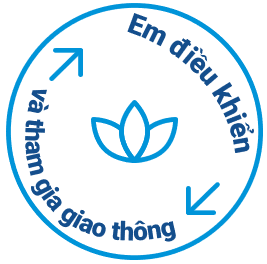 [Speaker Notes: Giáo viên cho học sinh mang sản phẩm kẹo và muối của bài học trước lên  cho các bạn trong lớp xem, nhận xét, sản phẩm đạt hay chưa đạt của từng nhóm]
KHỞI ĐỘNG
TRÒ CHƠI
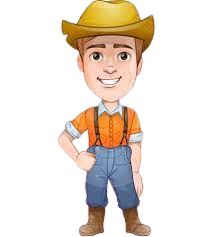 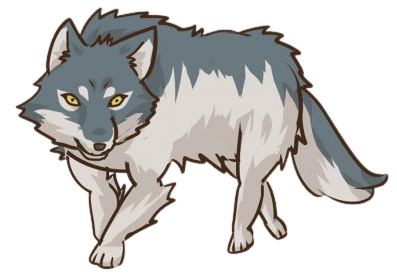 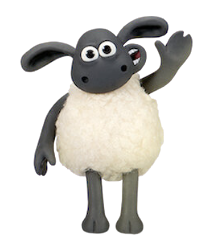 ĐƯA CỪU QUA SÔNG
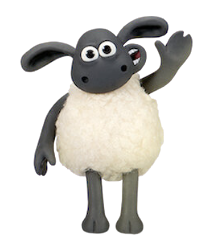 [Speaker Notes: Giáo viên giới thiệu trò chơi Đưa cừu qua sông. Yêu cầu trong 5 phút học sinh đưa ra lời giải của mình]
Một thanh niên đang đi cùng 1 con sói và 2 con cừu. Họ đến một bờ sông và cần qua sông để về nhà. Có một chiếc thuyền nhỏ mà anh có thể sử dụng để qua sông. Nhưng chiếc thuyền chỉ có thể có 2 hành khách và anh không thể bỏ con sói cùng với con cừu vì sói sẽ ăn thịt cừu. Làm thế nào anh ta có thể qua sông cùng với các động vật của mình và giữ cho tất cả chúng còn sống?
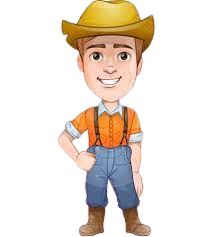 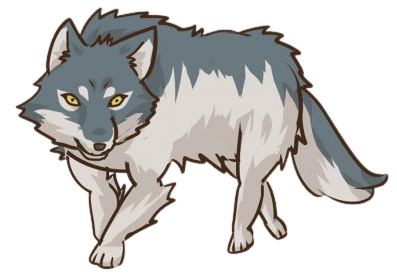 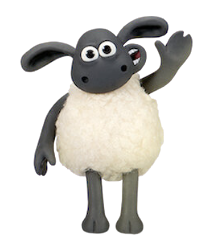 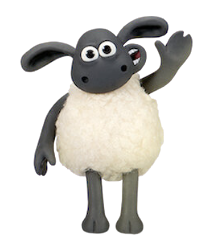 Lần 4. Anh Thanh niên và sói qua sông
Lần 2. Anh thanh niên và một chú cừu qua sông, đón sói trở về
Lần 3. Anh thanh niên và một chú cừu qua sông, anh trở về đón sói
Lần 1. Anh Thanh niên và sói qua sông
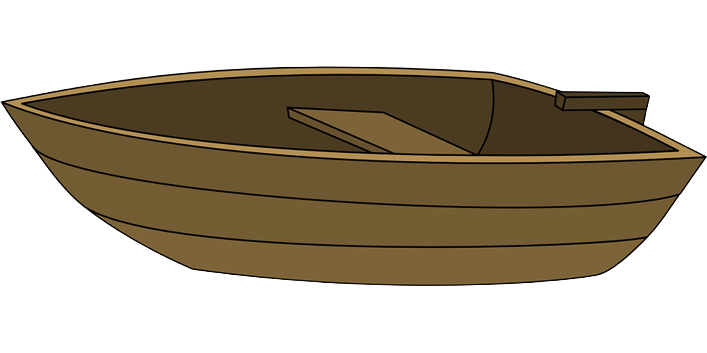 [Speaker Notes: GV đưa ra đề bài. Sau khi hết 5 phút, HS trình bày lời giải xong, GV đưa ra đáp án đúng]
Lần 1. Anh thanh niên và sói qua sông
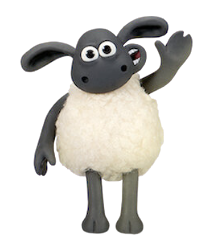 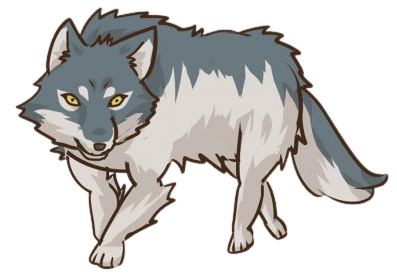 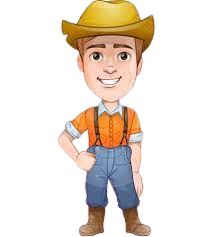 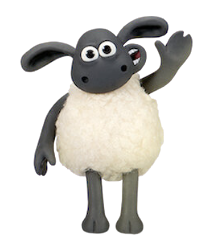 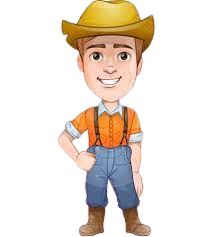 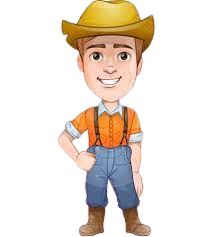 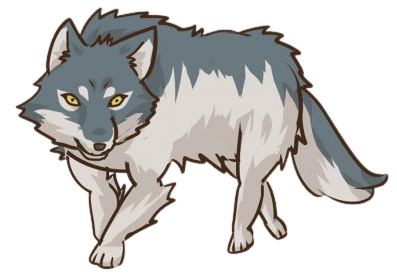 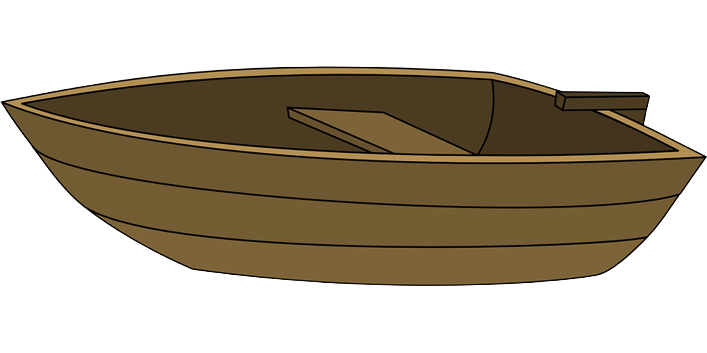 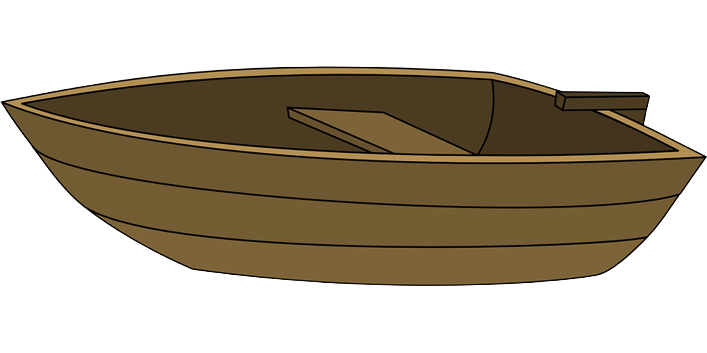 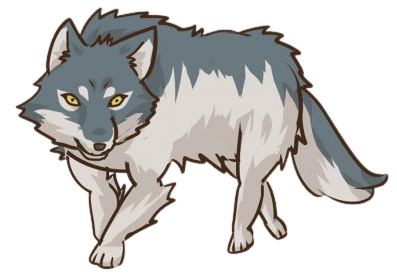 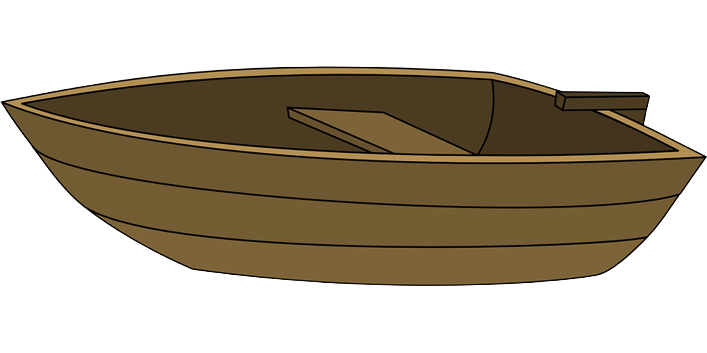 [Speaker Notes: GV có thể giải thích thêm về lựa chọn này]
Lần 2. Anh thanh niên và một chú cừu qua sông, đón sói trở về
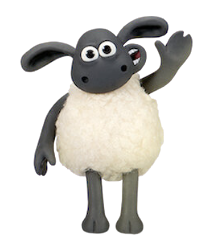 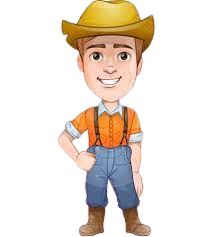 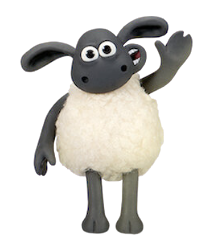 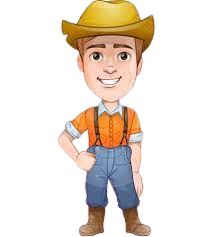 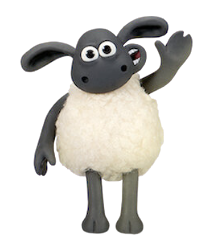 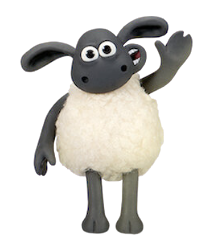 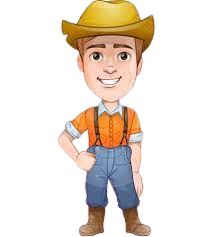 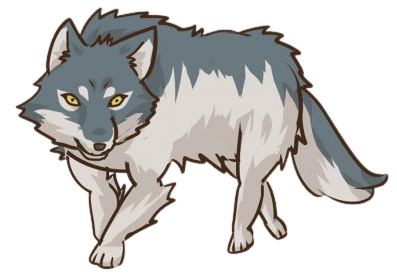 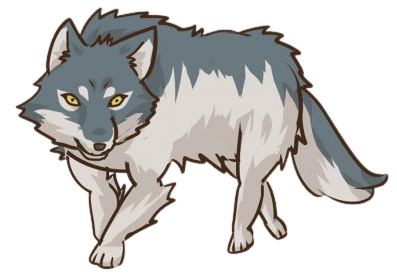 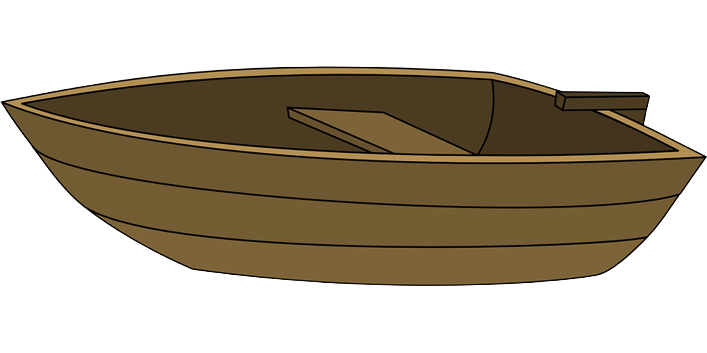 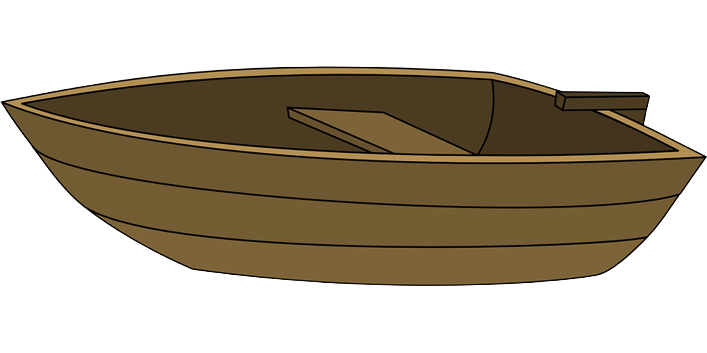 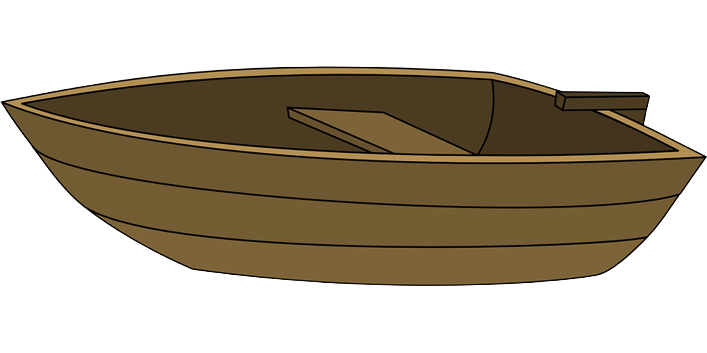 [Speaker Notes: GV có thể giải thích thêm về lựa chọn này]
Lần 3. Anh thanh niên và một chú cừu qua sông, anh trở về đón sói
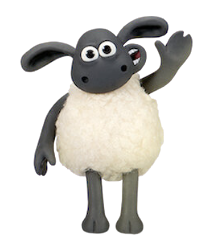 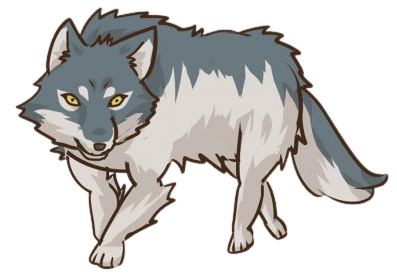 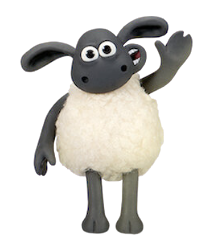 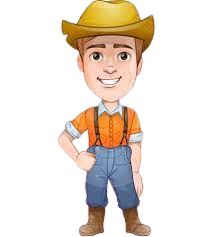 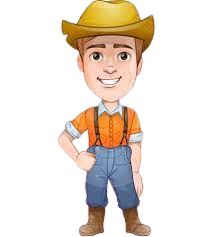 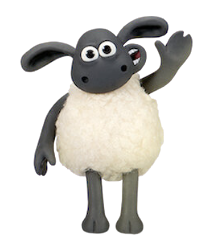 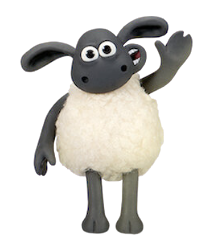 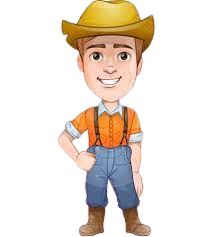 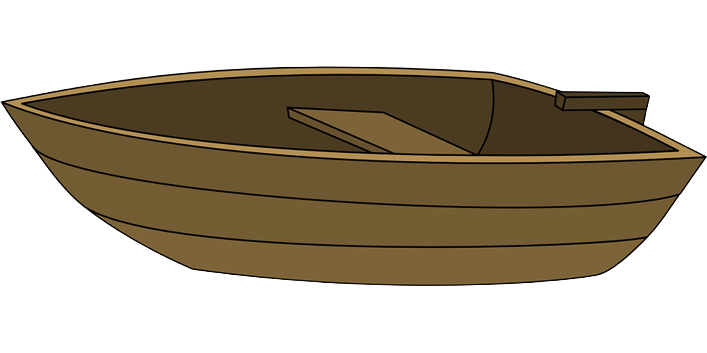 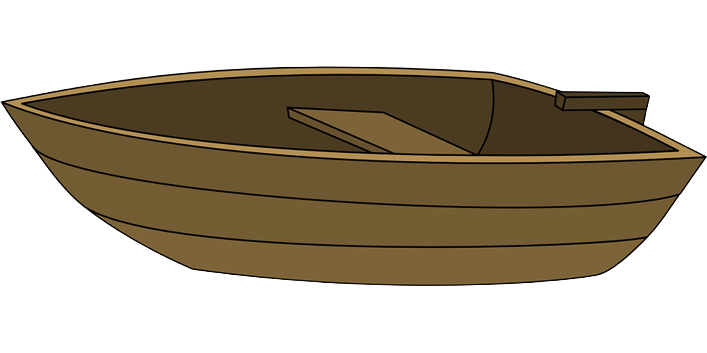 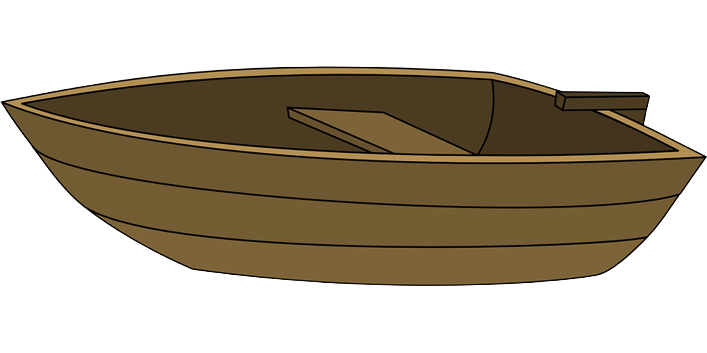 [Speaker Notes: GV có thể giải thích thêm về lựa chọn này]
Lần 4. Anh Thanh niên và sói qua sông
Vậy là anh thanh niên đã đưa cừu và sói qua sông an toàn
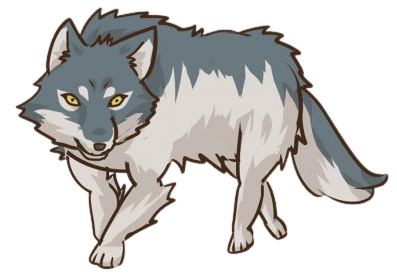 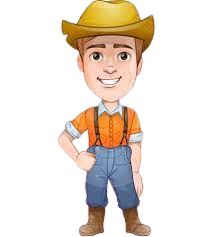 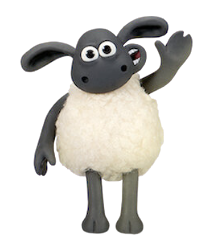 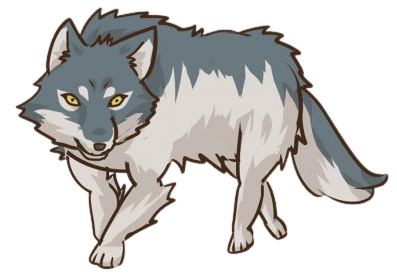 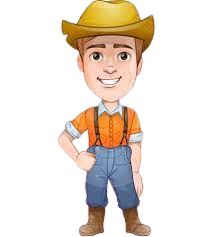 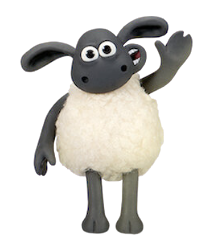 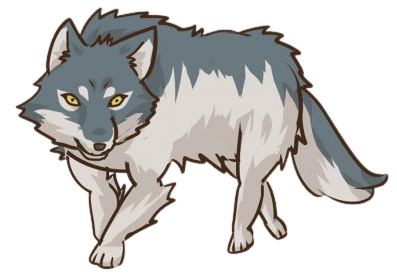 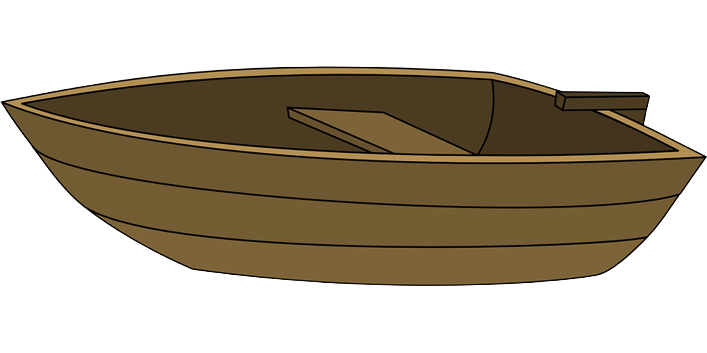 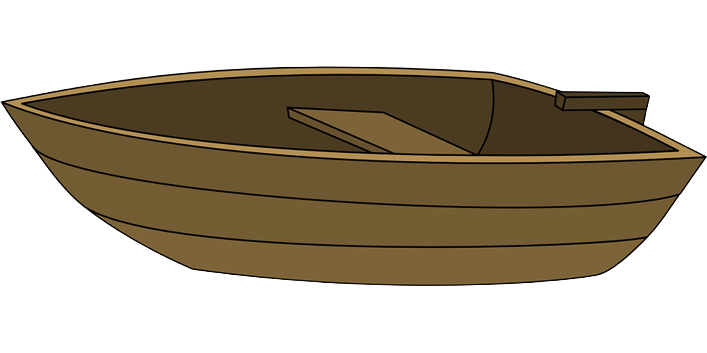 [Speaker Notes: GV có thể giải thích thêm về lựa chọn này]
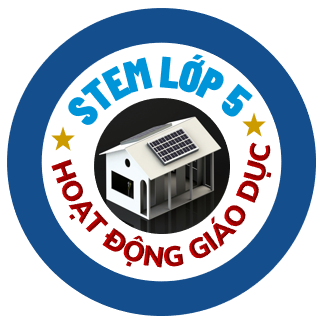 CHỦ ĐỀ 2: NGÔI NHÀ
ĐIỆN MẶT TRỜI
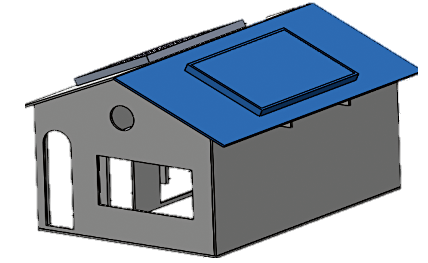 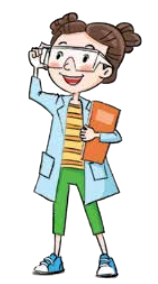 MỤC TIÊU
Dựng được mô hình ngôi nhà có lắp đặt các thiết bị điện đơn giản
Khảo sát được mối liên hệ của cường độ sáng và số vôn của thiết bị có thể hoạt động bình thường
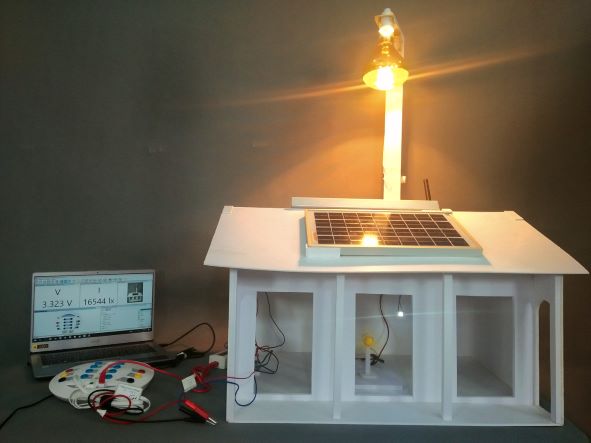 8 Tiết
[Speaker Notes: GV giới thiệu về bài học mới, đưa ra mục tiêu của bài học]
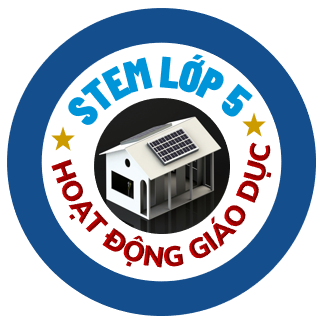 TÌM HIỂU VỀ VIỆC SỬ DỤNG
NĂNG LƯỢNG ĐIỆN MẶT TRỜI
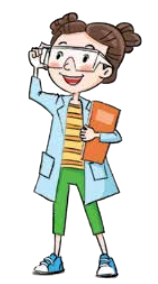 Tiết 1
[Speaker Notes: GV giới thiệu sơ lược về nội dung tiết 1]
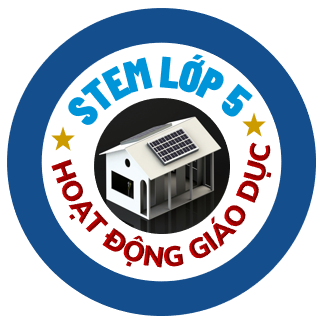 Tìm hiểu về việc sử dụng năng lượng điện mặt trời
Năng lượng mặt trời là nguồn năng lượng gần như vô tận đối với con người.
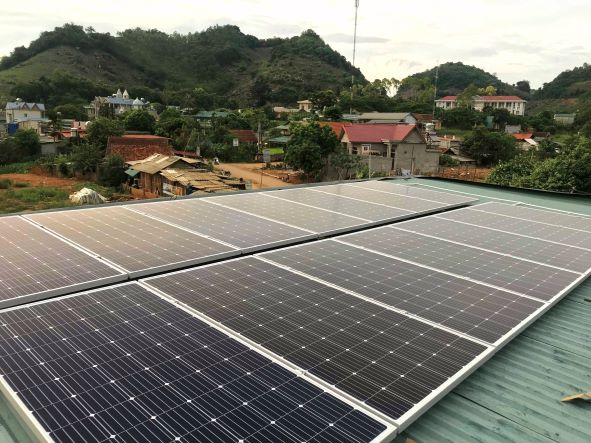 Hằng ngày, nguồn năng lượng này được truyền xuống Trái Đất qua các tia sáng và có thể chuyển thành điện năng qua các tấm thu năng lượng mặt trời, gọi là pin mặt trời.
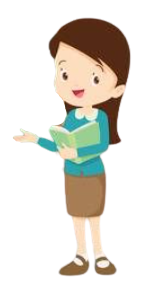 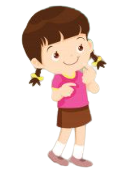 [Speaker Notes: Giới thiệu về Năng lượng mặt trời và pin mặt trời]
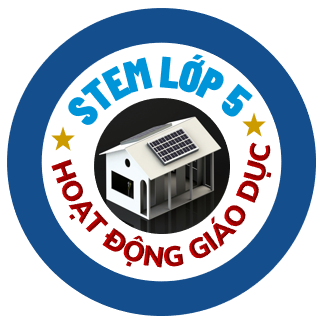 Tìm hiểu về việc sử dụng năng lượng điện mặt trời
Sử dụng điện được tạo ra từ các tấm pin mặt trời là sử dụng nguồn năng lượng sạch, không gây ô nhiễm môi trường và góp phần vào phát triển bền vững
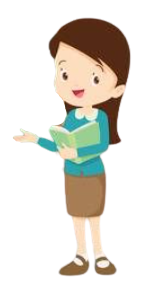 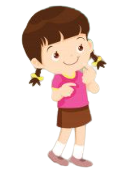 [Speaker Notes: Giới thiệu về lợi ích khi sử dụng nguồn năng lượng mặt trời]
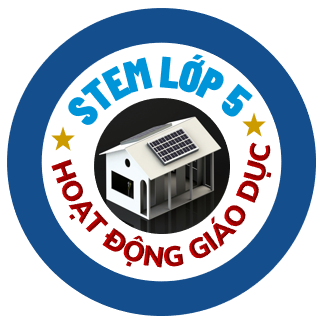 Tìm hiểu về việc sử dụng năng lượng điện mặt trời
Ở nước ta, Chính phủ khuyến khích và hỗ trợ người dân, doanh nghiệp khai thác và sử dụng năng lượng mặt trời, sản xuất điện mặt trời để phát triển kinh tế như
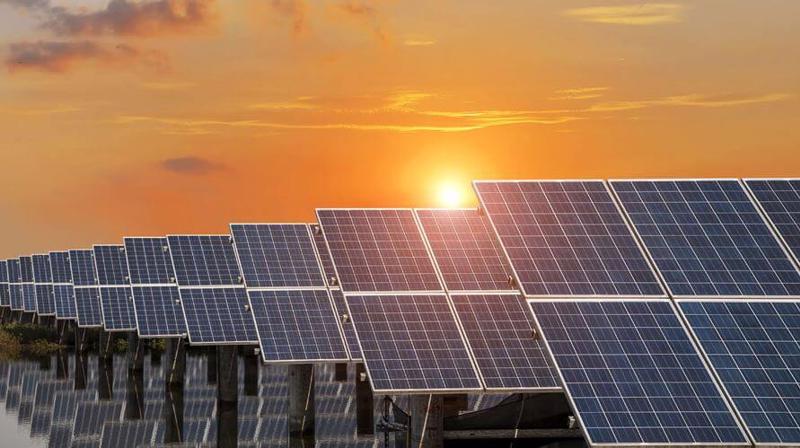 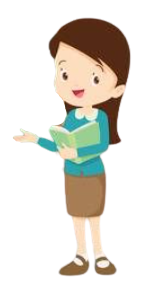 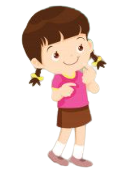 [Speaker Notes: Giới thiệu về chính sách của Nhà nước]
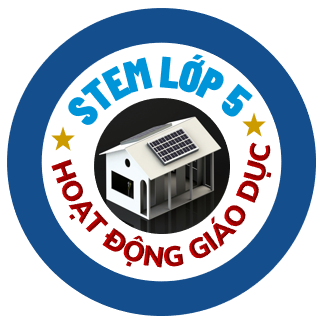 Tìm hiểu về việc sử dụng năng lượng điện mặt trời
Khuyến khích các tổ chức, cá nhân phát triển và sử dụng hệ thống thiết bị năng
lượng mặt trời để đun nước nóng, sưởi, làm lạnh...
Phát triển các thiết bị sử dụng năng lượng mặt trời để cung cấp nhiệt cho các hộ gia
đình, sản xuất công nghiệp, nông nghiệp và du lịch
Phát triển hệ thống điện mặt trời để cung cấp điện cho hệ thống điện quốc gia và khu vực biên giới, hải đảo, vùng xa chưa thể cấp điện từ nguồn điện lưới quốc gia
[Speaker Notes: Giới thiệu về chính sách của Nhà nước]
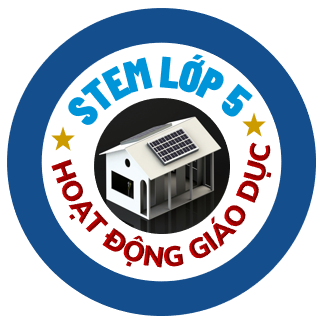 Tìm hiểu về việc sử dụng năng lượng điện mặt trời
Như vậy, sử dụng năng lượng mặt trời không những là mục tiêu phát triển kinh tế mà còn
bảo vệ tài nguyên, bảo vệ rừng
giảm tiêu thụ than, xăng, dầu, củi đốt
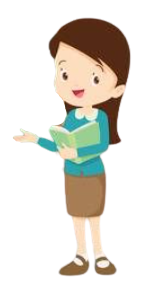 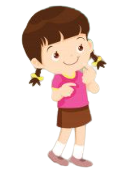 giảm phát thải khí độc hại
phát triển bền vững
[Speaker Notes: Kết luận về lợi ích khi sử dụng nguồn năng lượng mặt trời]
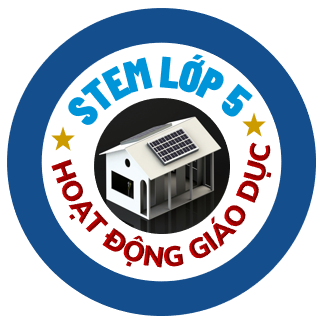 Tìm hiểu về việc sử dụng năng lượng điện mặt trời
tạo ra điện năng
Trang trại điện mặt trời ở tỉnh Tây Ninh
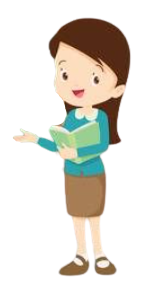 trang trại năng lượng điện mặt trời
ngôi nhà sử dụng 
năng lượng mặt trời
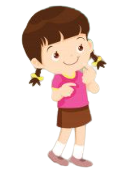 Pin mặt trời trên mái nhà
phát triển bền vững
bảo vệ môi trường
[Speaker Notes: Giới thiệu về cách sử dụng pin mặt trời]
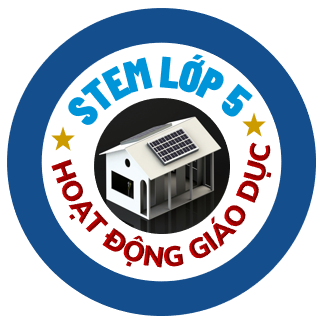 Tìm hiểu về việc sử dụng năng lượng điện mặt trời
Một số thiết bị sử dụng năng lượng mặt trời phổ biến
TÉC NƯỚC
QUẠT
ĐÈN
ĐÈN
[Speaker Notes: Giới thiệu một số thiết bị sử dụng năng lượng mặt trời phổ biến trong gia đình]
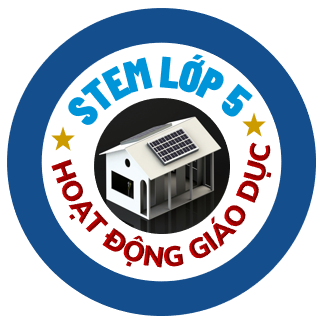 Tìm hiểu về việc sử dụng năng lượng điện mặt trời
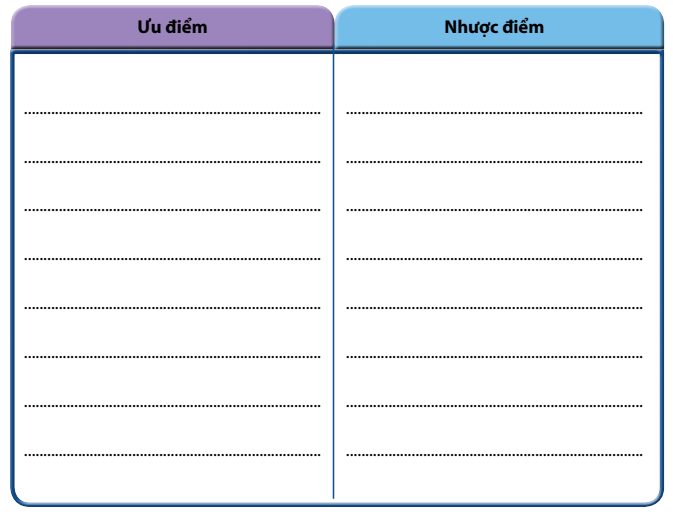 Thảo luận với bạn để nêu ưu điểm và nhược điểm khi sử dụng điện mặt trời trong gia đình
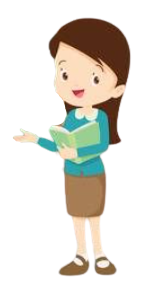 [Speaker Notes: Hướng dẫn HS hoàn thành bảng biểu trang 20]
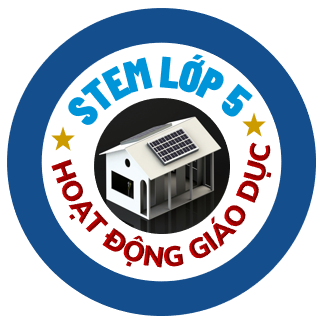 THẢO LUẬN NHÓM
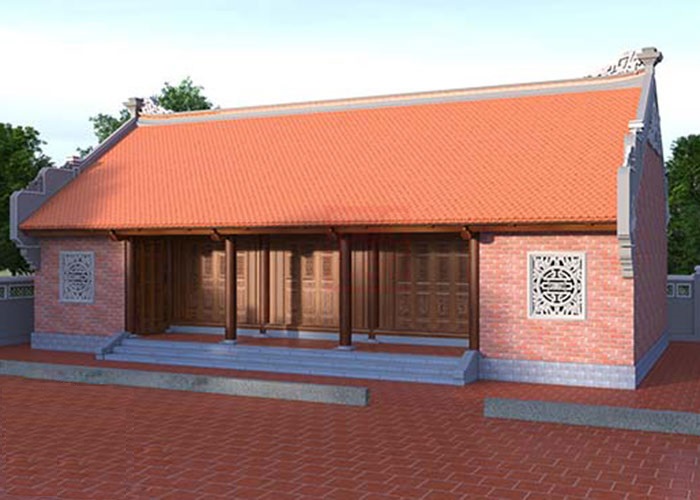 Cả nhóm thảo luận thống nhất xây dựng mô hình ngôi nhà có sử dụng điện mặt trời
Kích thước tối thiểu: dài, rộng, cao
Mái nhà
Cửa sổ và cửa chính
Tường nhà
- Có hệ thống điện bao gồm pin mặt trời, đèn và quạt điện
[Speaker Notes: GV đưa ra tiêu chí của một ngôi nhà có sử dụng điện mặt trời và yêu cầu học sinh thảo luận, có thể về nhà nghiên cứu thêm chuẩn bị cho buổi học sau]
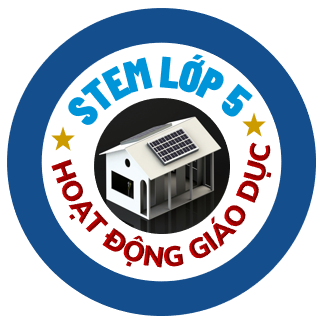 THẢO LUẬN NHÓM
Mô hình ngôi nhà cần đảm bảo các tiêu chí:
- Có kích thước tối thiểu dài 30cm, rộng 20cm, cao 30cm
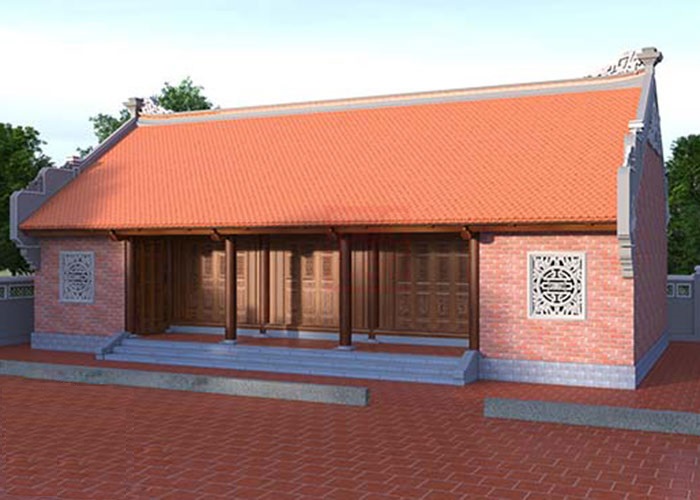 - Có mái truyền thống
- Có cửa sổ và cửa chính rộng để có thể lắp được điện trong nhà
- Có tường nhà cứng, phẳng
- Có lỗ lồng dây điện để kết nối cảm biến, dây dẫn điện từ trong nhà ra ngoài nhà
- Có hệ thống điện bao gồm pin mặt trời, đèn và quạt điện
[Speaker Notes: GV đưa ra tiêu chí của một ngôi nhà có sử dụng điện mặt trời và yêu cầu học sinh thảo luận, có thể về nhà nghiên cứu thêm chuẩn bị cho buổi học sau]
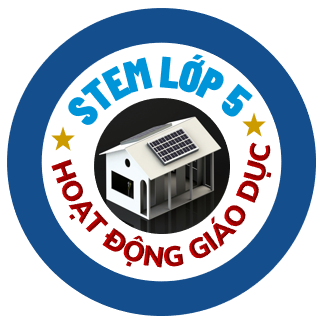 XÂY DỰNG MÔ HÌNH NGÔI NHÀ
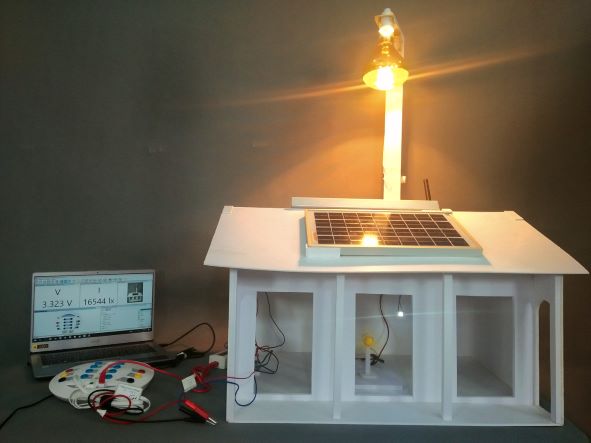 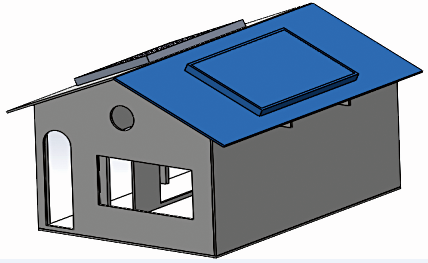 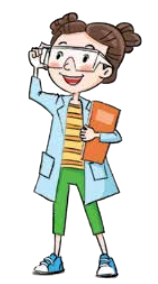 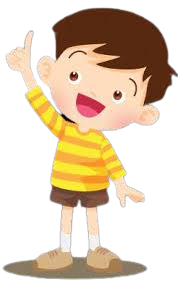 Tiết 2
[Speaker Notes: Giới thiệu về nội dung bài học]
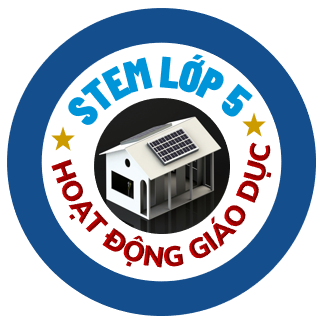 ÔN TẬP KIẾN THỨC
Trình bày lợi ích của việc sử dụng 
nguồn năng lượng mặt trời
[Speaker Notes: Cho HS trả lời, đánh giá sự hiểu biết của học sinh]
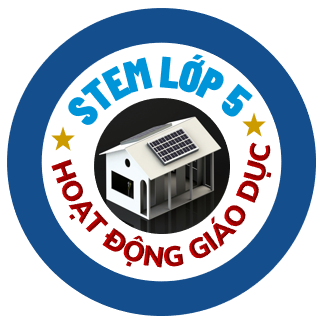 ÔN TẬP KIẾN THỨC
Kể tên một số thiết bị gia đình sử dụng 
nguồn năng lượng mặt trời
[Speaker Notes: Cho HS trả lời, đánh giá sự hiểu biết của học sinh]
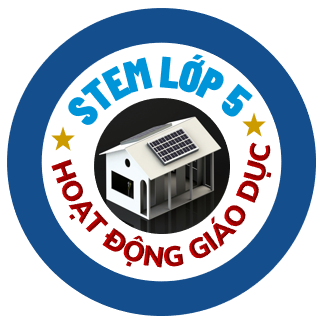 Xây dựng mô hình ngôi nhà
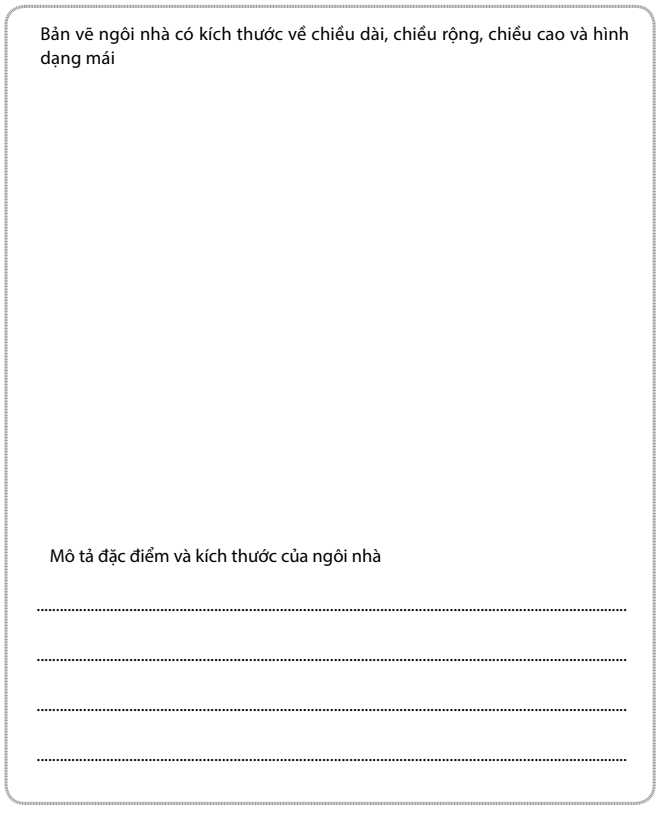 Bước 1: Cả nhóm thống nhất thiết kế và vẽ mô hình ngôi nhà muốn xây dựng.
Lưu ý: Kích thước của ngôi nhà phải đủ lớn để các bạn có thể cùng làm và cùng lắp mạch điện trong nhà
[Speaker Notes: Yêu cầu HS vẽ mô hình nhà dự kiến theo các tiêu chí đã đưa ra ở bài học trước, hoàn thiện tại trang 21]
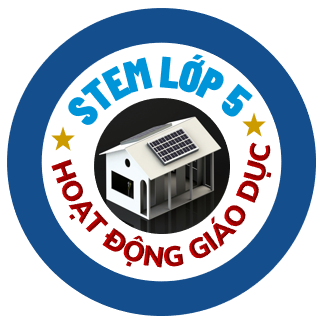 Xây dựng mô hình ngôi nhà
Vẽ ngôi nhà
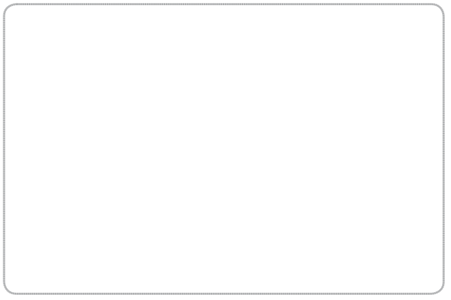 Kích thước ngôi nhà
Chiều dài:
Chiều rộng:
Chiều cao:
Hình dạng mái:
MÔ HÌNH NGÔI NHÀ
[Speaker Notes: Hướng dẫn học sinh vẽ một ngôi nhà đơn giản, ghi lại kích thước]
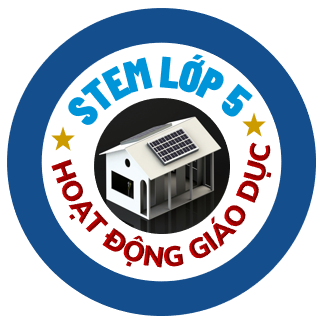 Xây dựng mô hình ngôi nhà
Các bước vẽ ngôi nhà
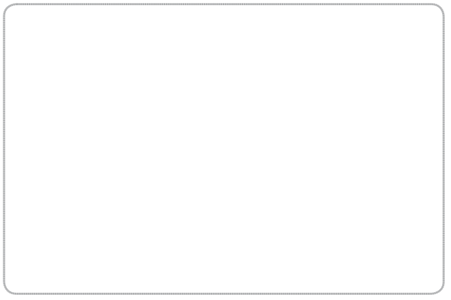 Bước 1
MÔ HÌNH NGÔI NHÀ
Vẽ 1 hình thoi làm mái nhà
[Speaker Notes: Hướng dẫn học sinh vẽ một ngôi nhà đơn giản theo hướng dẫn từng bước]
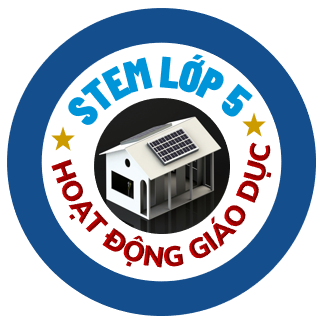 Xây dựng mô hình ngôi nhà
Các bước vẽ ngôi nhà
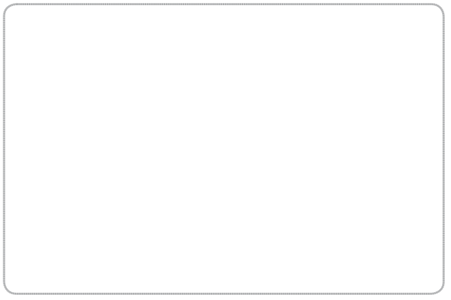 Bước 2
MÔ HÌNH NGÔI NHÀ
Vẽ hình chữ nhật làm tường nhà gắn liền với mái nhà
[Speaker Notes: Hướng dẫn học sinh vẽ một ngôi nhà đơn giản theo hướng dẫn từng bước]
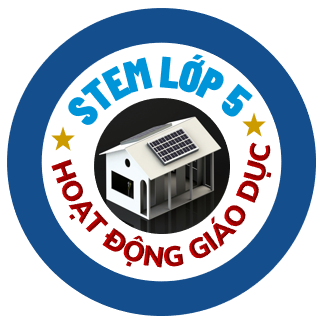 Xây dựng mô hình ngôi nhà
Các bước vẽ ngôi nhà
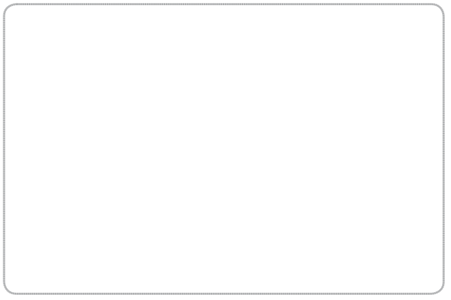 Bước 3
MÔ HÌNH NGÔI NHÀ
Vẽ tiếp phần mái nhà còn lại
[Speaker Notes: Hướng dẫn học sinh vẽ một ngôi nhà đơn giản theo hướng dẫn từng bước]
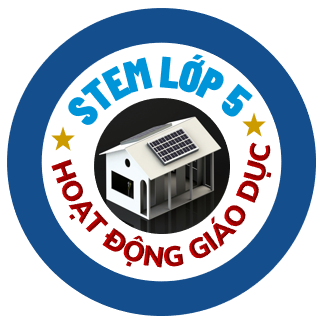 Xây dựng mô hình ngôi nhà
Các bước vẽ ngôi nhà
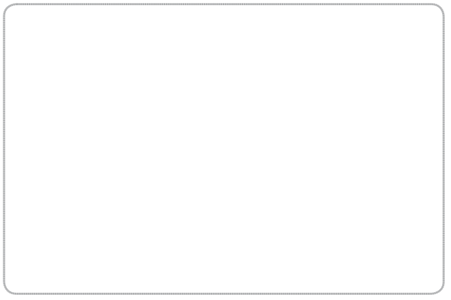 Bước 4
MÔ HÌNH NGÔI NHÀ
Vẽ phần tường mặt bên
[Speaker Notes: Hướng dẫn học sinh vẽ một ngôi nhà đơn giản theo hướng dẫn từng bước]
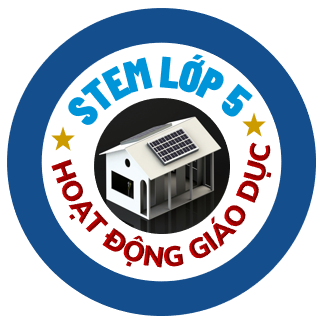 Xây dựng mô hình ngôi nhà
Các bước vẽ ngôi nhà
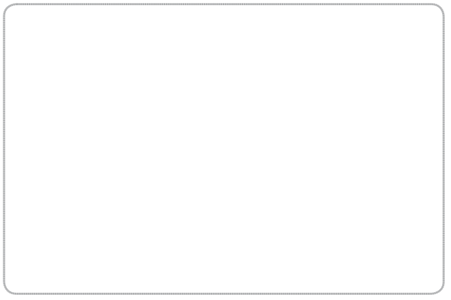 Bước 5
MÔ HÌNH NGÔI NHÀ
Vẽ ô cửa sổ nhỏ, lỗ tròn gần mái, khung mái vòm làm hiên ở tường nhà
[Speaker Notes: Hướng dẫn học sinh vẽ một ngôi nhà đơn giản theo hướng dẫn từng bước]
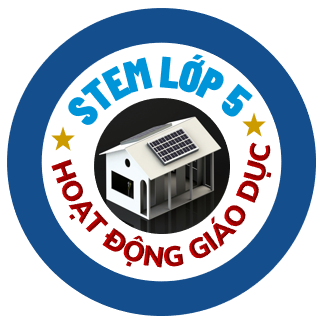 Xây dựng mô hình ngôi nhà
Vẽ ngôi nhà
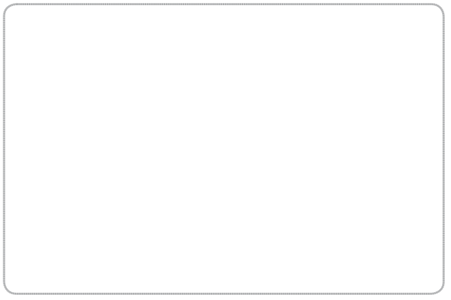 Mô tả đặc điểm và kích thước của ngôi nhà
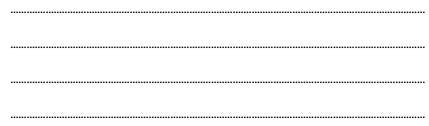 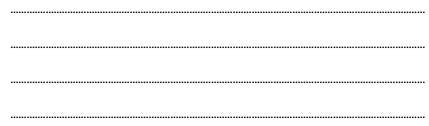 MÔ HÌNH NGÔI NHÀ
[Speaker Notes: Hướng dẫn HS hoàn thiện nội dung trang 21]
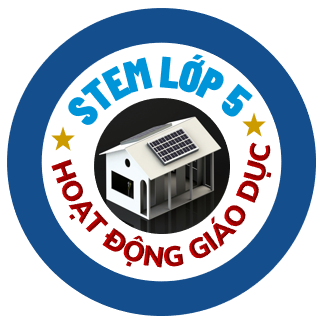 BÀI TẬP VỀ NHÀ
Hoàn thiện thiết kế và vẽ ngôi nhà cấp 4 theo hướng dẫn trước
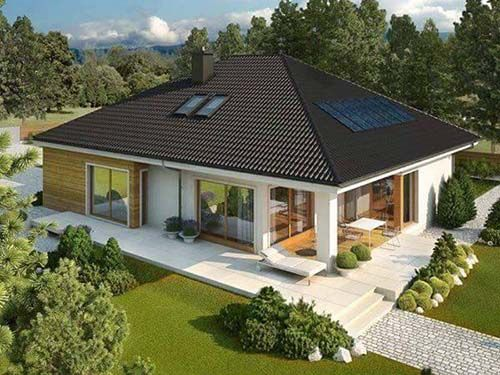 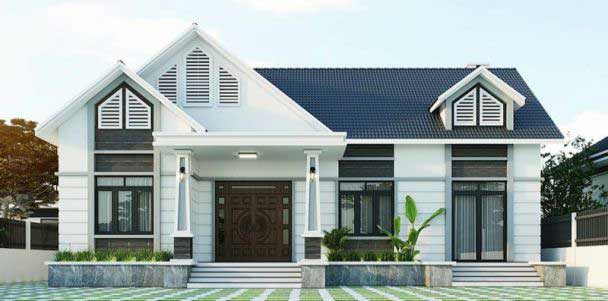 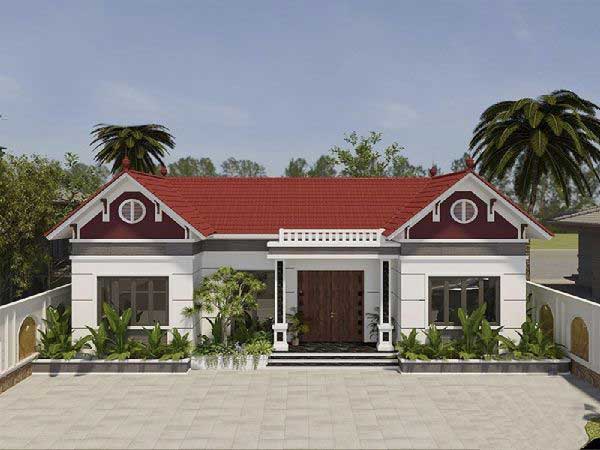 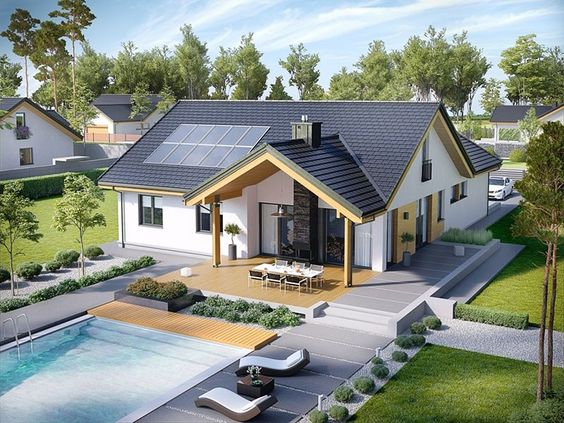 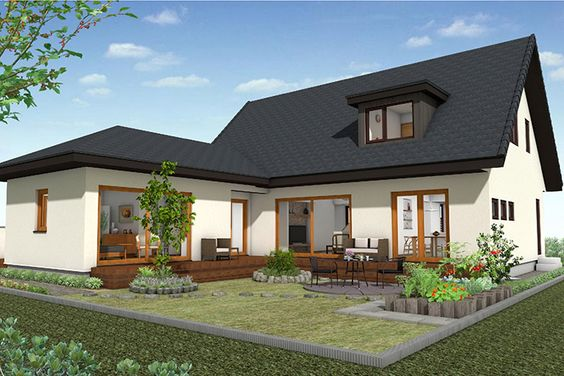 [Speaker Notes: Yều cầu HS vẽ hoàn thiện ngôi nhà cấp 4]
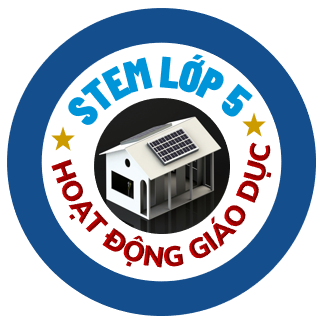 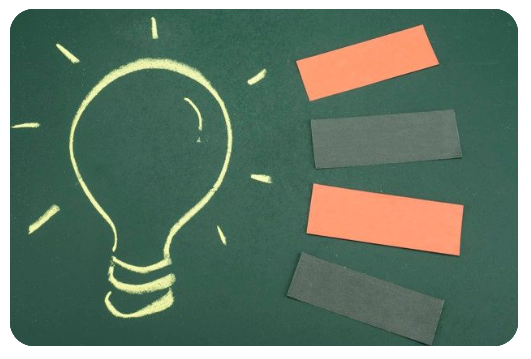 TẠM BIỆT CÁC EM
[Speaker Notes: Chào tạm biệt các bạn nhỏ và hẹn gặp lại trong bài học tới.]